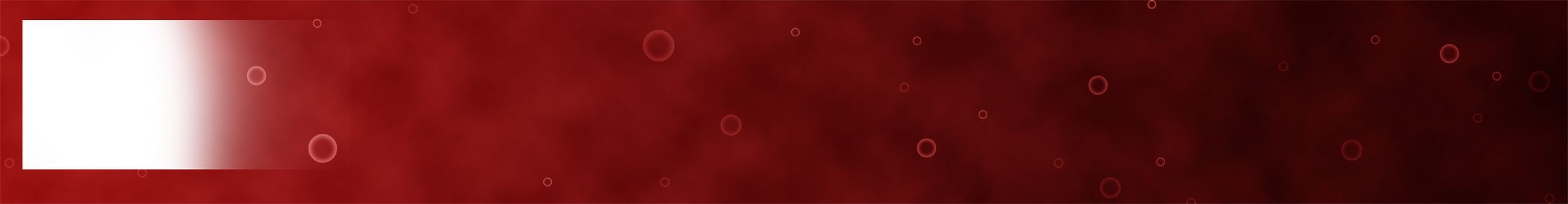 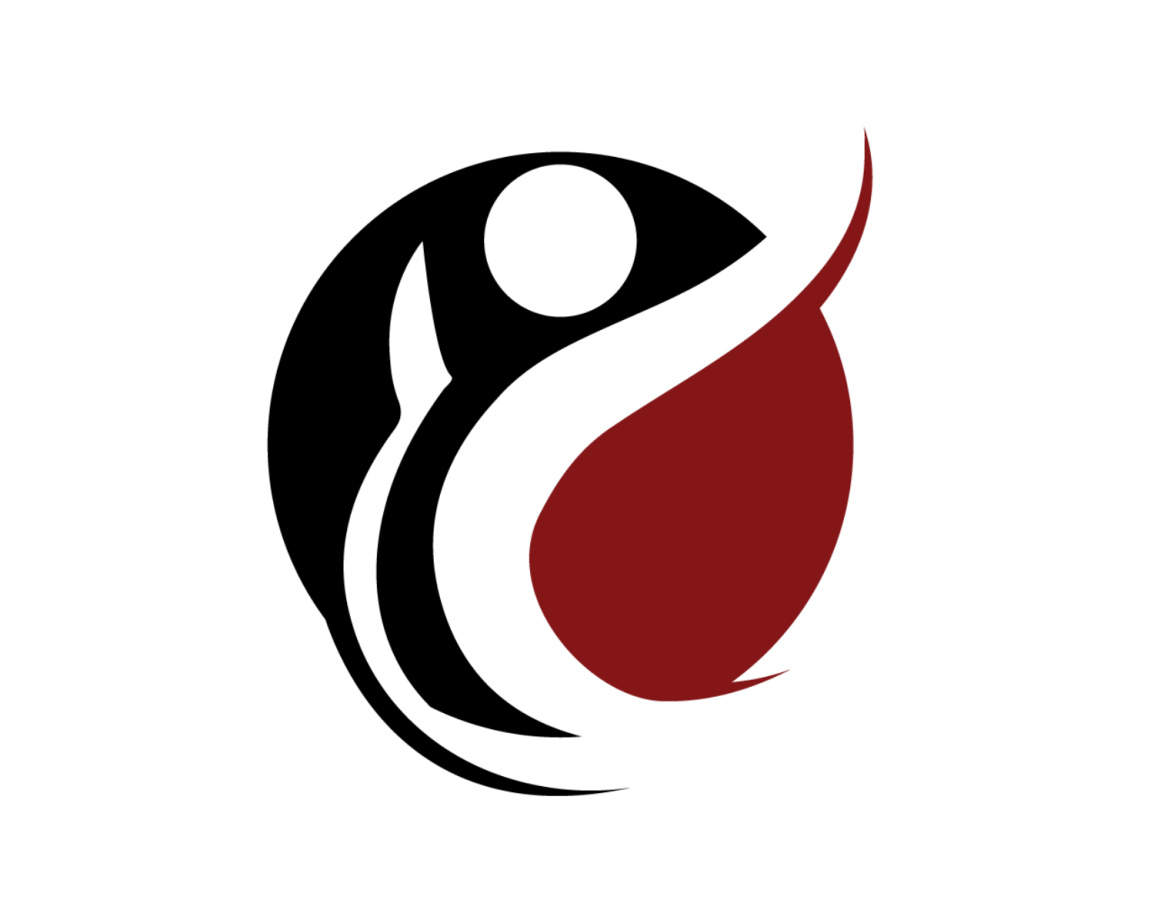 This is a Scientific Poster Template created by Graphicsland & MakeSigns.com 
Your poster title would go on these lines
Author Name, RN1; Author Name, Ph.D2, Author Name, RN2,3; Author Name, Ph.D1,4 
1Name of University, City, State; 2Name of Another  University, City, State; 3Name of University, City, State; 4Name of University, City, State;
Your text would go here. List your information on these lines. Your text would go here. List your information on these lines. Your text would go here. List your information on these lines. Your text would go here. List your information on these lines. Your text would go here. List your information on these lines. Your text would go here. List your information on these lines
would go here. List your information on these lines. Your text would go here. List your information on these lines. Your text would go here. List your information on these lines.
Your text would go here. List your information on these lines. Your text would go here. List your information on these lines.
information on these lines. Your text would go here. List your information on these lines. 
Your text would go here. List your information on these lines. Your text would go here. List your information on these lines. Your text would go here. List your information on these lines.
This scientific poster complements of MakeSigns.com
 
If you opened this file directly from a web browser, you’ll want to save it to your computer before adding your poster information.
This template has a page size of 24”x 36”. When uploaded at MakeSigns.com, this template can be used to order posters in the following sizes: 36”x 54”, 42”x 63”, 28”x 42”, and 24” x 36”.

We recommend that you avoid changing the page size of the template. Please keep in mind, if you do change the page size it will alter the available print sizes listed above.
Any changes to the template size should be done before entering your information.
If you have any questions about creating a scientific poster, visit MakeSigns.com or email us at support@graphicsland.com 

We offer these research poster templates free of charge to help you create and design a poster presentation with ease.

TO DELETE THIS BOX, CLICK ON THE RED BORDER AND PRESS THE DELETE KEY ON YOUR KEYBOARD.
©2014 Graphicsland
Abstract
Introduction
Introduction cont.
Results
Results cont.
Materials and Methods
Conclusion
Participants
Your text would go here. List your information on these lines. Your text would go here. List your information on these lines. Your text would go here. List your information on these lines. Your text would go here. List your information on these lines. Your text would go here.
Your text would go here. List your information on these lines. Your text would go here. List your information on these lines. Your text would go here. List your information on these lines. Your text would go here. List your information on these lines. Your text would go here. List your information on these lines. Your text would go here. List your information on these lines. Your text would go here. List your information on these lines. Your text would go here. List your information on these lines. 
Your text would go here. List your information on these lines. Your text would go here. List your information on these lines. Your text would go here. List your information on these lines. Your text would go here. List your information on these lines. 
Your text would go here. List your information on these lines. Your text would go here. List your information on these lines. Your text would go here. List your information on these lines. Your text would go here. List your information on these lines. List your information on these lines. Your text would go here. List your information on these lines.
Methods
Your text would go here. List your information on these lines. Your text would go here. List your information on these lines. Your text would go here. List your information on these lines. Your text would go here. List your information on these lines. Your text would go here. List your information on these lines. Your text would go here. List your information on these lines. 
Your text would go here. List your information on these lines. 
Your text would go here. 
List your information on these lines. 
 
Your text would go here. List your information on these lines. Your text would go here. List your information on these lines. Your text would go here. List your information on these lines. Your text would go here. List your information on these lines. List your information on these lines. Your text would go here. List your information on these lines. Your text would go here. List your information on these lines. Your text would go here
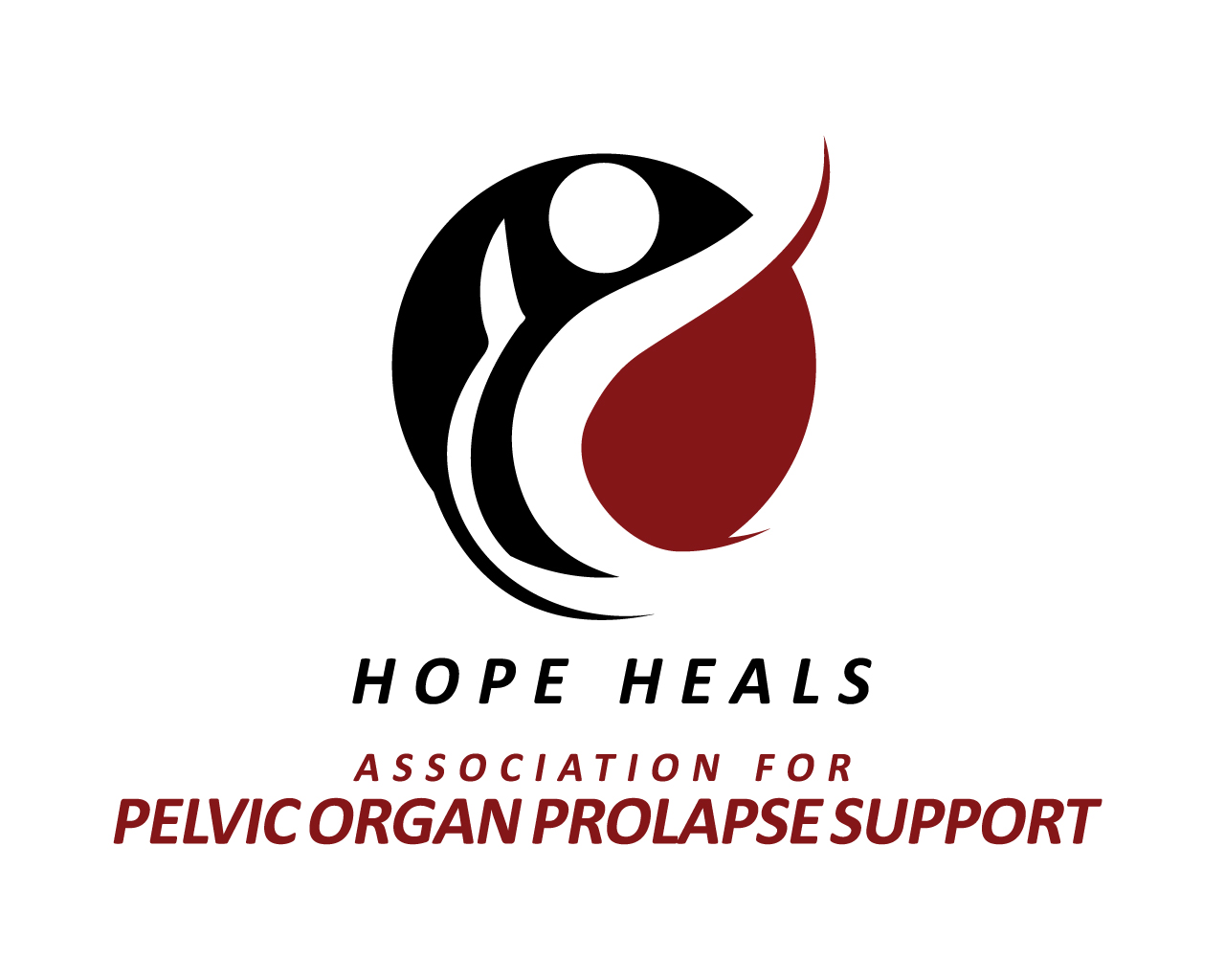 Limitations
Your text would go here. List your information on these lines. Your text would go here. List your information on these lines. Your text would go here. List your information on these lines. Your text would go here. List your information on these lines. Your text would go here. List your information on these lines. Your text would go here. List your information on these lines. 
Your text would go here. List your information on these lines. 
Your text would go here. 
List your information on these lines.
Your text would go here. List your information on these lines. Your text would go here. List your information on these lines. Your text would go here. List your information on these lines. Your text would go here. List your information on these lines. Your text would go here. List your information on these lines. Your text would go here. List your information on these lines. 
Your text would go here. List your information on these lines. 
Your text would go here. 
List your information on these lines. 

Your text would go here. List your information on these lines. Your text would go here. List your information on these lines. Your text would go here. List your information on these lines. Your text would go here.
References
Your text would go here. List your information on these lines. Your text would go here. List your information on these lines. Your text would go here. List your information on these lines. Your text would go here. List your information on these lines. Your text would go here. List your information on these lines. Your text would go here. List your information on these lines.